PROYECTO DE PRESUPUESTO
Ejercicio Fiscal  2017
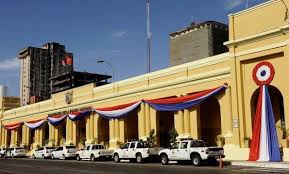 POLICÍA   NACIONAL
PROYECTO   DE  PRESUPUESTO
Ejercicio Fiscal  2017
PORCENTAJE DE PARTICIPACION
FUENTE DE FINANCIAMIETO 10 -01 “RECURSOS DEL TESORO” ANTEPOROYECTO 2017
PROYECTO   DE  PRESUPUESTO
Ejercicio Fiscal  2017
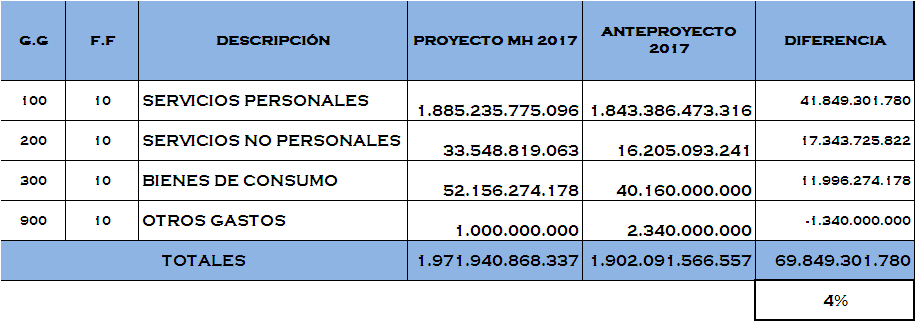 PROYECTO   DE  PRESUPUESTO
Ejercicio Fiscal  2017
PROYECTO   DE  PRESUPUESTO
Ejercicio Fiscal  2017
PORCENTAJE DE PARTICIPACION
FUENTE DE FINANCIAMIETO 10 -01 “RECURSOS DEL TESORO”
PROYECTO   DE  PRESUPUESTO
Ejercicio Fiscal  2017
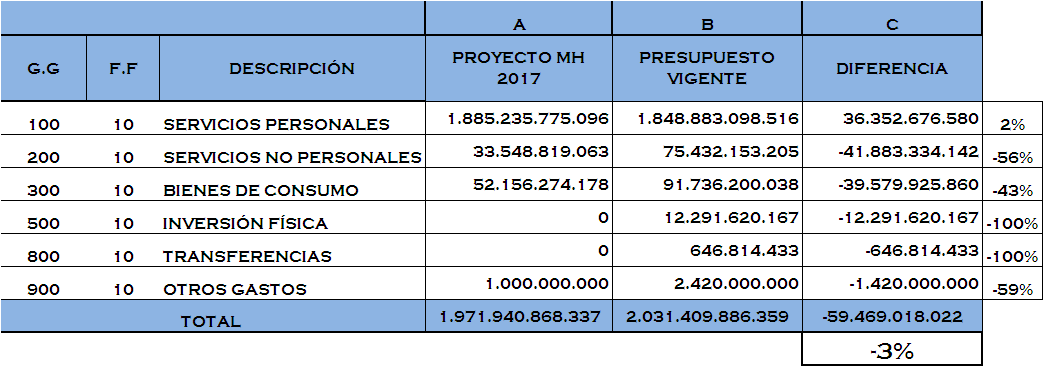 PROYECTO   DE  PRESUPUESTO
Ejercicio Fiscal  2017
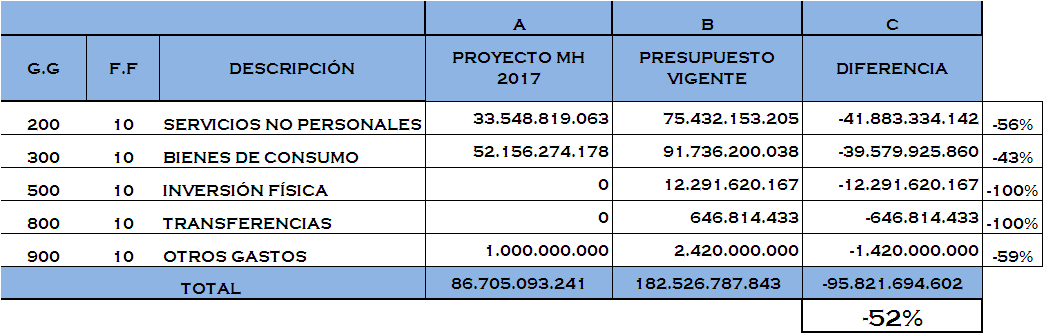 PROYECTO   DE  PRESUPUESTO
Ejercicio Fiscal  2017
Decreto 8127/00 – Reglamentario Ley 1535/99 “De Administración Financiera del Estado”
PROYECTO   DE  PRESUPUESTO
Ejercicio Fiscal  2017
Decreto 8127/00 – Reglamentario Ley 1535/99 “De Administración Financiera del Estado”
PROYECTO   DE  PRESUPUESTO
Ejercicio Fiscal  2017
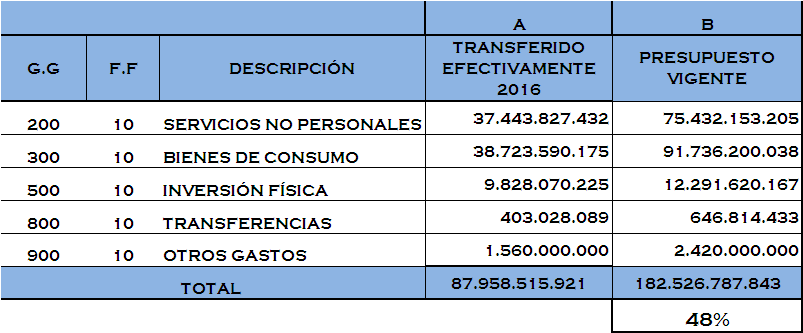 PROYECTO   DE  PRESUPUESTO
Ejercicio Fiscal  2017
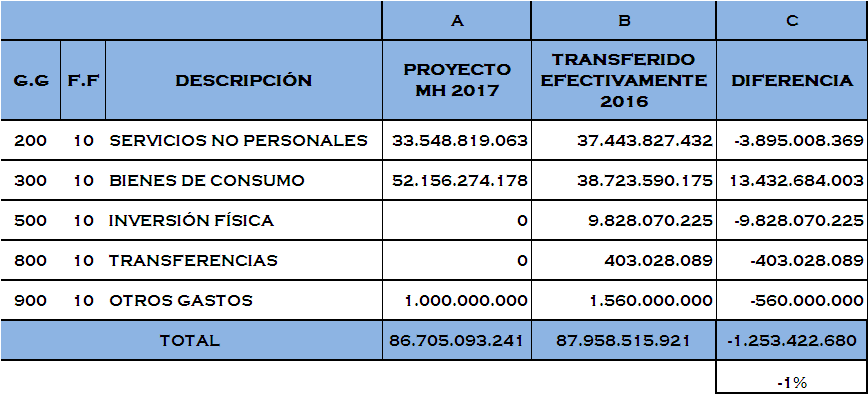 PROYECTO   DE  PRESUPUESTO
Ejercicio Fiscal  2017
MUCHAS GRACIAS